Non- Probability sampling
Block X Otorhinolaryngology 
Module-II 4th Year MBBSDr Afifa Kulsoom, Dr Mehwish Riaz
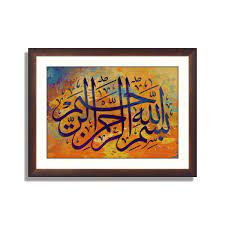 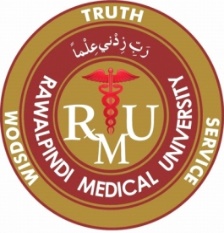 Vision & Mission of RMU
To impart evidence based research oriented medical education
To provide best possible patient care
To inculcate the values of mutual respect and ethical practice of medicine
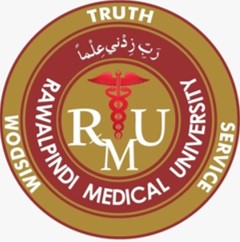 Sequence Of Lecture
Learning objectives (1 slide)
Core Subject (24 slides)
EOLA(End of lecture assessment) 1 slide
Digital Library References 
        Research       1 slide 
        Bioethics        1 slide 
        Artificial Intelligence  1 slide
Prof Umer Model
Learning Objectives
Define & comprehend definition & rationale of sampling 
Understand the concept of non-probability sampling technique
Enlist the types of non-probability sampling
Appraise different scenarios to apply different non -probability technique
Core subject
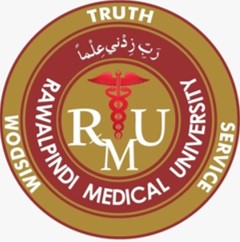 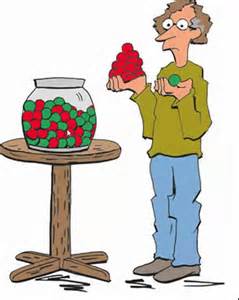 Sampling
8
Core Subject
What is Sampling???
A sample is a subset of a population and the process of drawing a part (subset) from whole set of population is called sampling.

A sample should be representative of the population to allow the generalizability of the results to the whole population.
9
Core Subject
What is Sampling???
10
Core Subject
What is Sampling Frame ???
Sampling frame is the list of all persons/units of population from which the sample is selected.
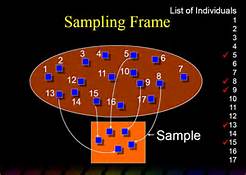 11
Core Subject
Types Of Sampling
12
Core subject
Non-Probability Sampling
In non-probability/non-random sampling, every participant DOESN’T get an equal chance of being included or excluded from the study population.
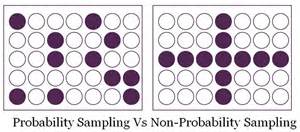 Core subject
Difference Between Probability & Non-Probability Sampling
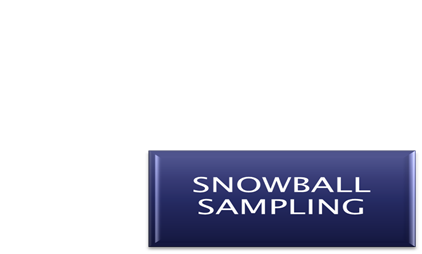 Core subject
Types Of Non-Probability Sampling
Consecutive
Core subject
Convenience Sampling
Convenience sampling is a type of sampling where the first available primary data source will be used for the research without additional requirements. 

In other words, this sampling method involves getting participants wherever you can find them and typically wherever is convenient.

Generalizability  of results is compromised.
Core subject
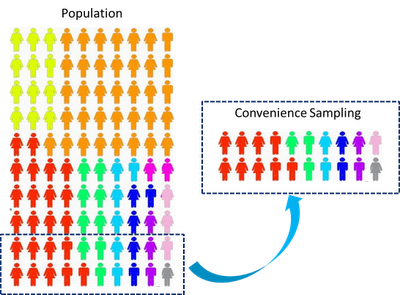 Core subject
Consecutive Sampling
It involves taking every patient who
meets the selection criteria over a specified time interval or number of patients.

 It is the best of the nonprobability techniques and one that is very often practical.
Core subject
Consecutive Sampling
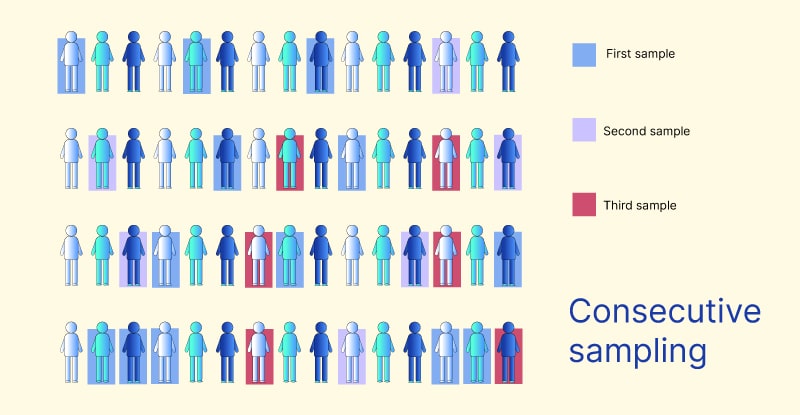 Core subject
Purposive Sampling
Also known as  judgment, selective or subjective sampling.

Researcher relies on his or her own judgment when choosing members of population to participate in the study.

useful in situationsto reach a targeted sample quickly, and where sampling for proportionality is not the main concern.
Core subject
Purposive sampling
Core subject
Quota Sampling
Core subject
Quota Sampling
Core subject
How To Do Quota Sampling??
Core subject
Important to Remember!!!
It’s better to do quota sampling proportionately  but can be done disproportionately  as wellll….

As this is non- probability sampling!!!!
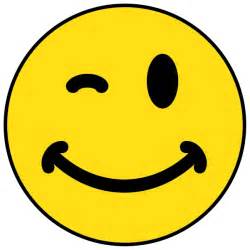 Core subject
Snowball Sampling
In this sampling, research participants recruit other participants. 
Also called networking sampling.
Does that make any sense????
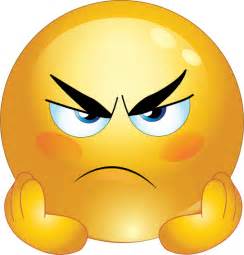 Core subject
Why do we do snowball sampling??
It is useful in finding subjects which may not like to disclose their identity.
e.g. homosexuals, drug addicts, sex workers, child abusers, etc..
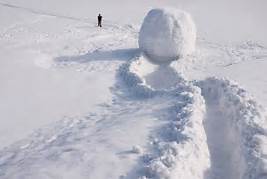 Core subject
How to do snowball sampling??
Core subject
Dimensional Sampling
It  is an extension to quota sampling. 

The researcher takes into account several characteristics e.g. gender, age, income, residence and education. 

The researcher must ensure that there is at least one person in the study representing each of the chosen characteristics.
Core subject
How to do dimensional sampling??
Core subject
How To Do Dimensional Sampling??
Example: 
For example, out of 10 people the researcher ensures they have interviewed 2 people that are a certain gender, 2 a certain age group and 2 who have an income between £25000 and £30000.
Ethics
The Ethics of Researching Friends: On Convenience Sampling in Qualitative Management and Organization Studieshttps://onlinelibrary.wiley.com/doi/abs/10.1111/1467-8551.12064
Artificial intelligence
Artificial Intelligence-Based Sampling Planning System for Dynamic Manufacturing Processhttps://doi.org/10.1016/S0957-4174(01)00049-5
Research
Sampling Techniques— Statistical Approach in Machine learninghttps://medium.com/analytics-vidhya/sampling-statistical-approach-in-machine-learning-4903c40ebf86
End Of Lecture Assessment
A physician intends to conduct a study on prevalence and risk factors of hypertension in the community in which he is serving. For this purpose he selects 100 patients visiting his clinic. This sampling is of which type?
Convenience
Purposive
Quota
 consecutive
Snowball
Suggested readings
K Park. Chapter health information & basic health statistics pg. 792,793
36